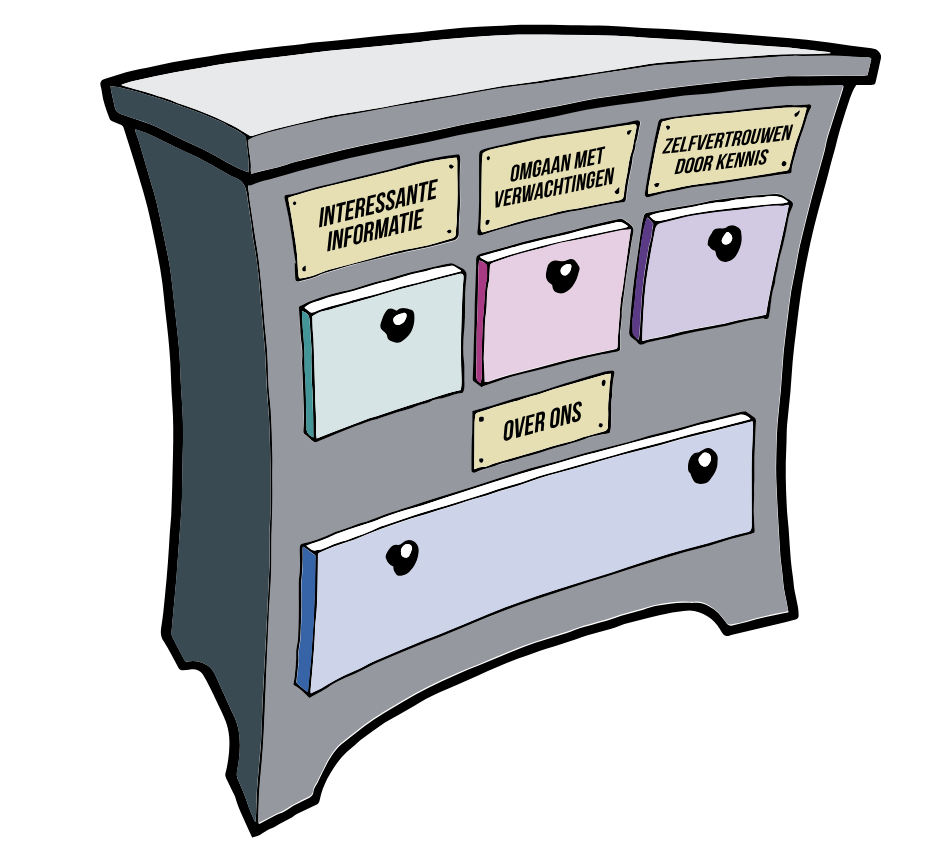 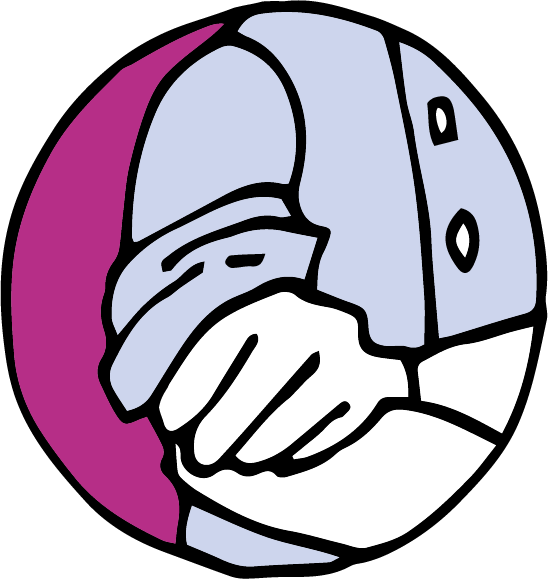 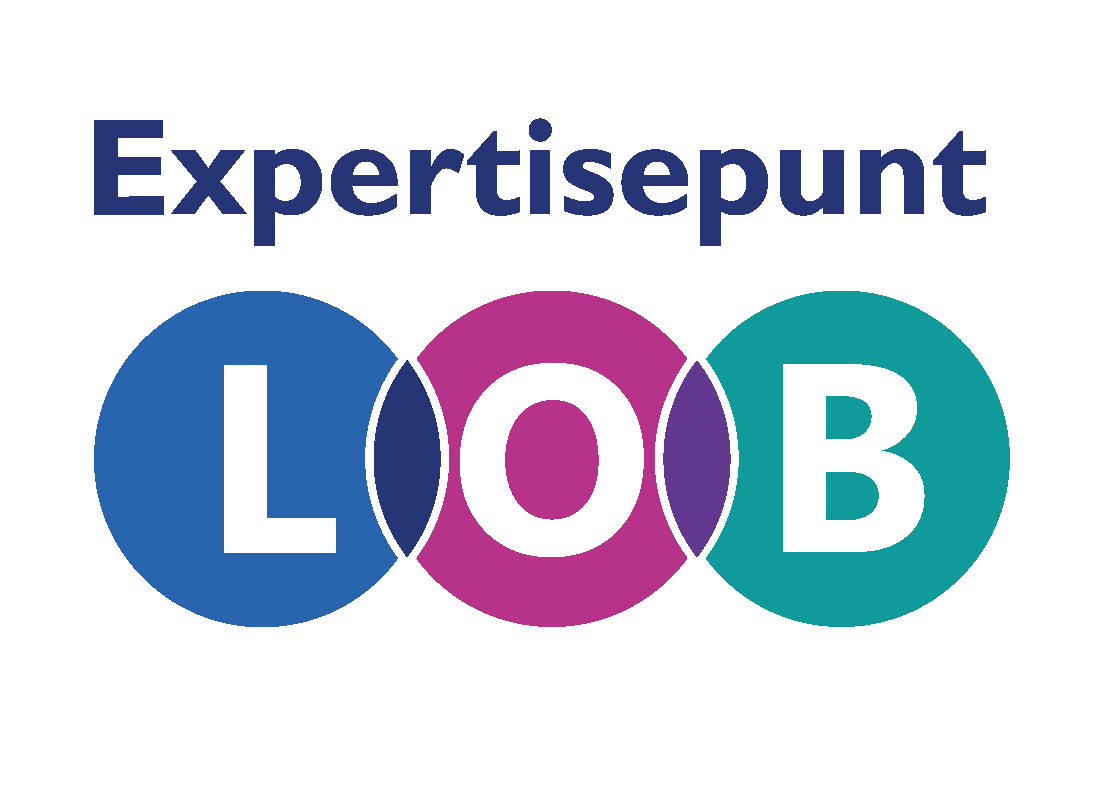 Les 1 Groepsgesprek Omgaan met verwachtingen van anderen
[Speaker Notes: Deze presentatie omvat 2 lessen: 
les 1 Groepsgesprek omgaan met verwachtingen en les 2 Verwerkingsopdracht Omgaan met verwachtingen van anderen
De docent bereidt het gesprek voor en voert het gesprek met de klas. Belangrijk hierbij is dat de docent van tevoren al een relatie heeft opgebouwd met de klas en zorgt dat de klas veilig is, anders zullen de leerlingen zich niet open opstellen om over verwachtingen van de omgeving te vertellen. 
Het is belangrijk dat er na het voeren van het gesprek en de uiteindelijke LOB-keuze nog een periode zit waarin de leerling acties kan ondernemen om om te gaan met de verwachtingen van de omgeving die ‘ontdekt’ zijn.]
Wat ga je deze les doen?
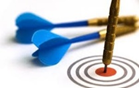 Lesdoelen:
Aan het eind van de les 
Weet je dat ouders, vrienden en docenten verwachtingen kunnen hebben van jouw keuze voor een profiel of een opleiding. 
Heb je nagedacht hoe je wil omgaan met verwachtingen van anderen.

Activiteiten:
Groepsgesprek  
Opdracht in tweetallen 
Nabespreken / reflecteren
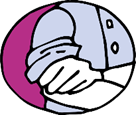 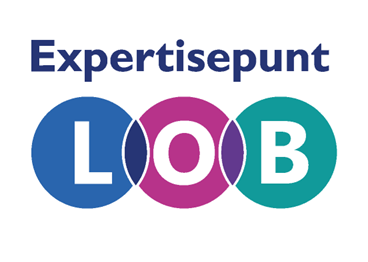 [Speaker Notes: Bij de lesdoelen:
Verwachtingen die anderen kunnen hebben van de keuze die jij maakt bij het kiezen van stages, of de opleiding of beroep dat je wil gaan kiezen. 
Anderen kunnen zijn je ouders, vrienden of klasgenoten of docenten.]
Verwachtingen…
Wat zijn het?
[Speaker Notes: Bespreek met de leerlingen verschillende vormen van verwachtingen, bijv:  - we verwachten dat je naar school komt (= eigenlijk meer een regel)- we verwachten van meisjes dat ze lang haar hebben en van jongens dat ze kort haar hebben (= een gewoonte)- je ouders verwachten dat… (voorbeeld van waarop ze hopen / of een vooroordeel wat ze hebben)- je vrienden verwachten dat..]
Verwachtingen…
Wat zijn het? 
Zijn verwachtingen verkeerd?
[Speaker Notes: Bespreek met de leerlingen dat verwachtingen heel logisch en menselijk zijn, maar dat ze wel ingewikkeld kunnen zijn als jij iets anders zou willen. Vraag aan de leerlingen of ze hier voorbeelden van hebben.]
Wat zijn verwachtingen in loopbaankeuzes?
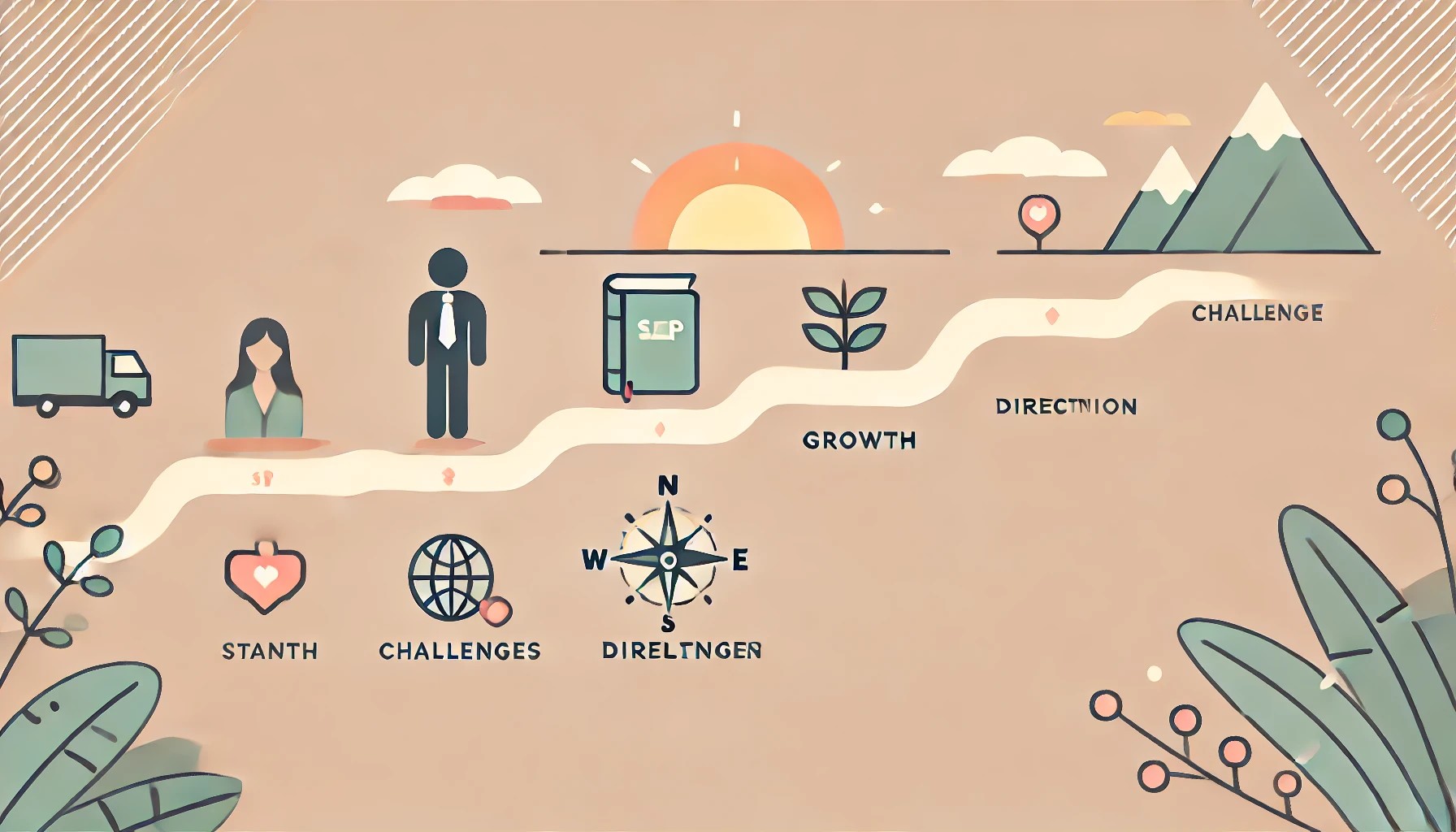 .
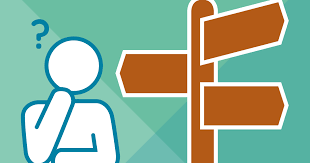 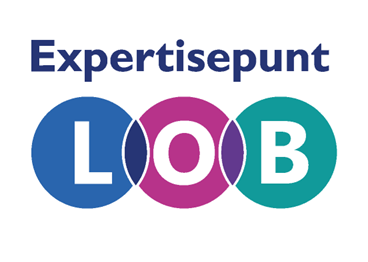 wegnemen van twijfel van leerlingen of z
[Speaker Notes: De leerlingen vertellen wat ze denken dat het is. 
Docent concludeert: dus als mensen bepaalde opleidings op beroepskeuzes van je verwachten..]
Voorbeeld
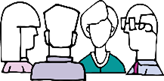 Een voorbeeld van een oud leerling over verwachtingen van de omgeving op de LOB keuze.
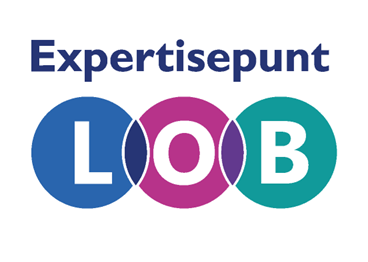 [Speaker Notes: Je kunt als docent een eigen voorbeeld geven van een situatie waarin je zelf te dealen had met verwachtingen van de omgeving.
Bijvoorbeeld je wilde naar een open dag van defensie maar je docent zei dat is niks voor jou
Of een mannelijke docent wilde de zorg in maar dat vonden zijn vrienden heel raar

Fictieve oud leerling: Sandy
Zij ontdekt op school (of ergens anders) dat ze patisserie heel leuk vindt
Haar moeder en zussen met een Surinaamse achtergrond werken in zorg en vinden dat ‘Surinamers nooit bakker worden’ 
En ze weten dat er in de zorg altijd werk is dus vinden de zekerheid belangrijkMoeder is negatief over patisserie]
Bespreken
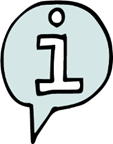 Herkennen jullie de situatie ? 
Wie heeft zoiets zelf meegemaakt of bij iemand anders gezien? 
Zijn er bepaalde beroepen die je niet ‘mag’ doen? 
In tweetallen: hoe kun je omgaan met zo’n situatie?
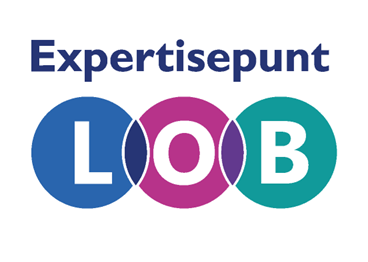 [Speaker Notes: Verschillende leerlingen vertellen over eigen ervaringen - Discussie in klas over rolpatronen in werk 
Bijv de vraag aan jongens – zou je kiezen voor een baan als verpleegkundige?
Bijv de vraag aan meisje – zou je kiezen voor een baan bij de politie? 
Waarom wel/waarom niet.- Gesprek in klas over belang ‘leuk’ werk 

Voorbeeld hoe je kunt  omgaan met zo’n situatieSandy vertelde haar mentor over haar twijfels. In een oudergesprek heeft de mentor 
Moeder gevraagd wat haar toekomstbeeld voor haar dochter is?De mentor heeft informatie gegeven over patisserie en de baankansen in die brancheEn informatie gegeven over het  belang  dat haar dochter de keuze  maakt die  bij haar past]
Terugkoppelen
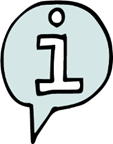 Ieder groepje geeft een voorbeeld:
Hoe kun je omgaan met zo’n situatie?
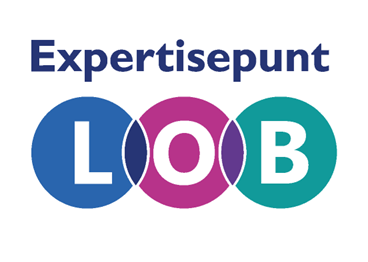 Maak een lijn
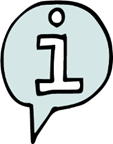 Hoe belangrijk vind je wat je vrienden van je profielkeuze vinden?
Links = heel belangrijk
Rechts = niet belangrijk 

Hoe belangrijk vind je wat je vader en moeder van je profielkeuze vinden?
Links = heel belangrijk
Rechts = niet belangrijk
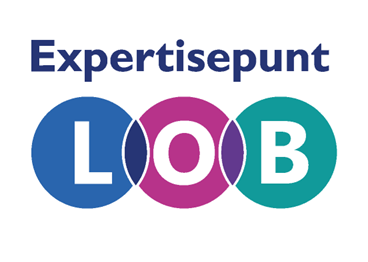 [Speaker Notes: De leerlingen kunnen ook ergens  tussen links en rechts gaan staan
Vraag aan een aantal leerlingen waarom ze op die plek staan. Laat ze met elkaar in gesprek gaan erover. 
En bespreek het verschil tussen de 1e vraag over de invloed van vrienden en de 2e vraag over de ouders. 

Evt doorvragen:
a.Zijn de mensen in je omgeving het eens met je profielkeuze? Of is er iemand die vindt dat je wat anders moet kiezen?
b.Word je keuze beïnvloed door wat anderen hiervan vinden?]
Vervolg
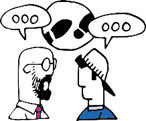 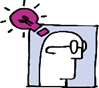 In de volgende les gaan we allemaal een verhaal afmaken. 
De verhaaltjes gaan over het omgaan met verwachtingen van ouders of van vrienden.
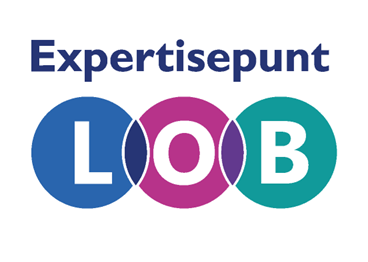 [Speaker Notes: Pas deze aan naar striptekenen indien van toepassing]
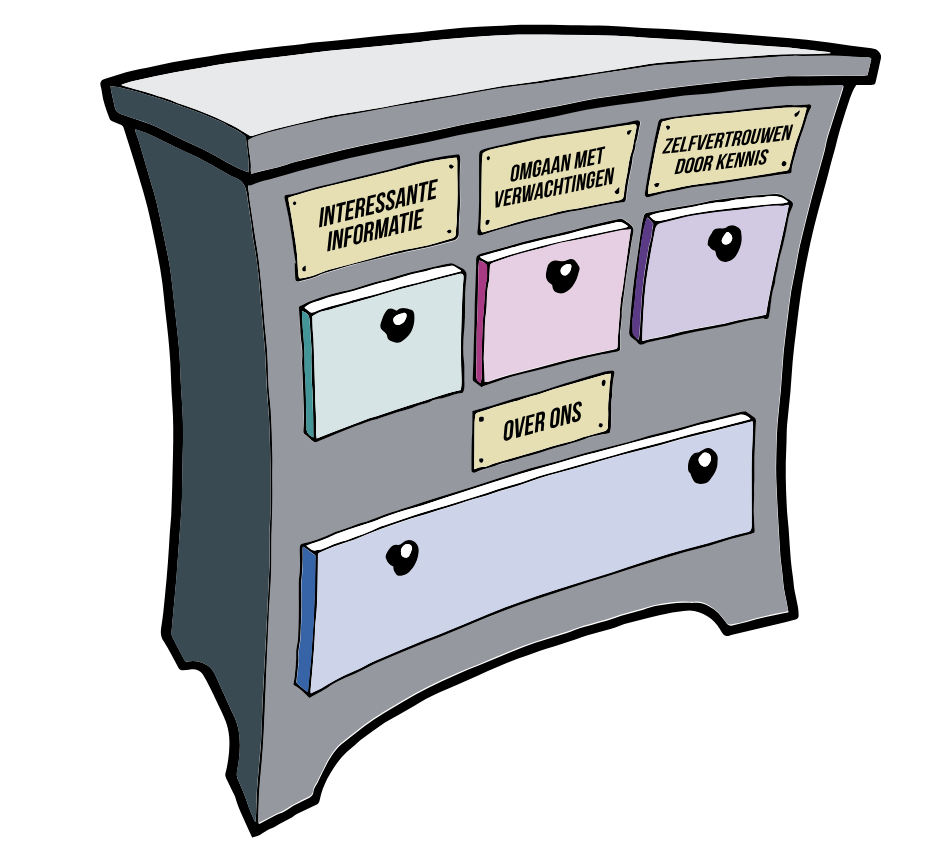 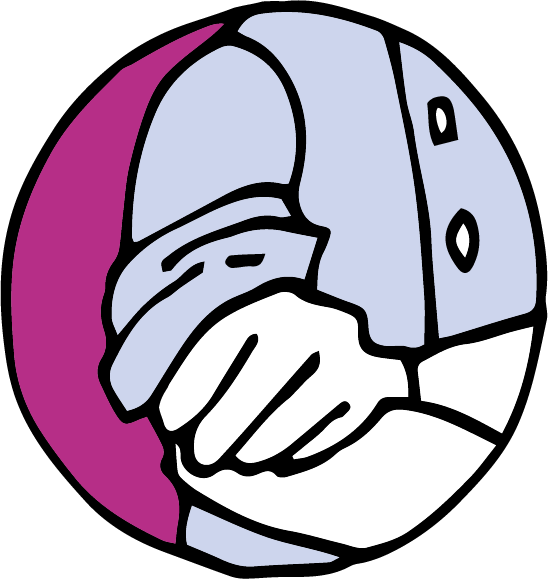 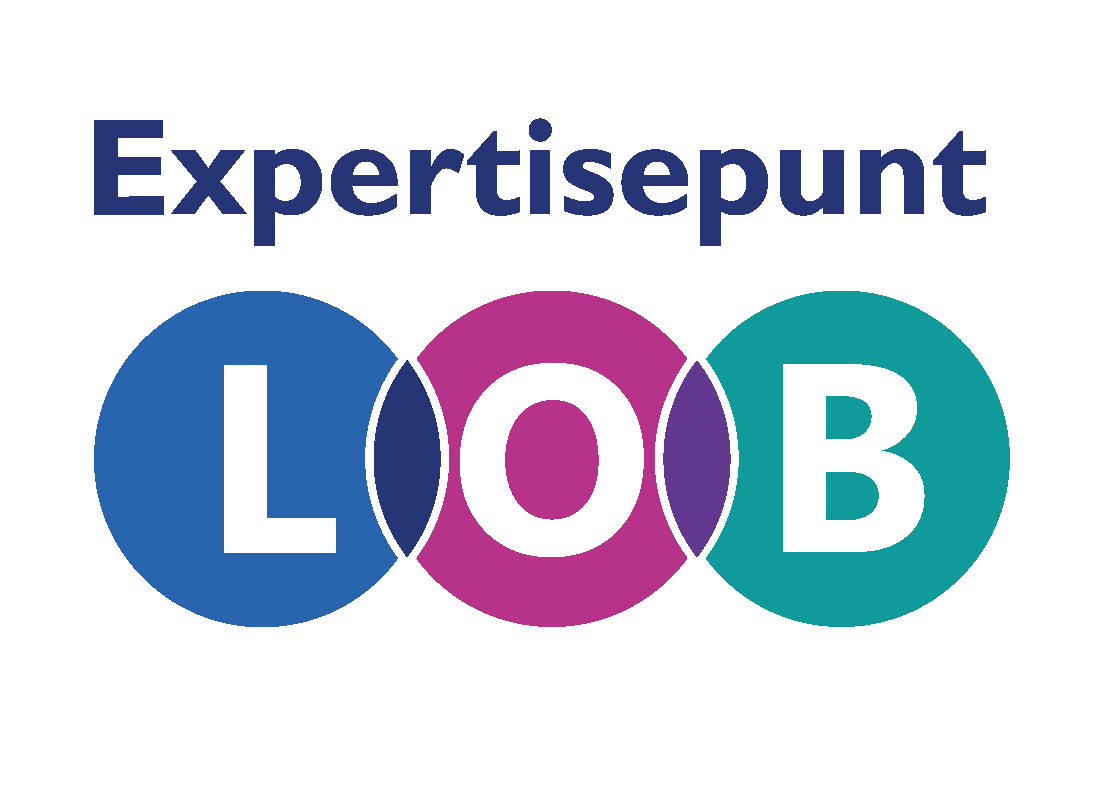 Les 2 Verwerkingsopdracht Omgaan met verwachtingen van anderen
[Speaker Notes: In deze les zijn 2 opties voor de verwerkingsopdracht. 
Kies zelf de verwerkingsopdracht die het beste past bij de klas 
1e – er zijn 3 situaties kort geschetst, iedere leerling kiest een van deze situaties en schrijft het verhaal zelf af.  Deze opdracht staat op sheet 14,15,16 
2e – bij de 2e opdracht maken de leerlingen een stripverhaal(tje) Deze opdracht staat op sheet 17,18 
In alle gevallen bespreek je de vraag op sheet 19]
Wat ga je deze les doen?
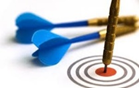 Lesdoelen:
Aan het eind van de les
Heb je van klasgenoten oplossingen gehoord
Heb je bedacht hoe je wil omgaan met verwachtingen van anderen

Activiteiten:
Uitleg
Opdracht
Nabespreken of reflecteren
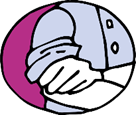 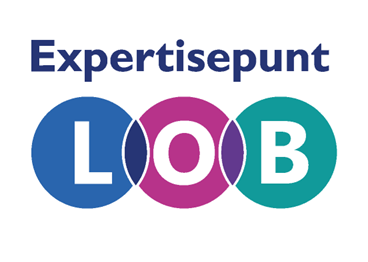 Welke moeilijke woorden kom je tegen?
Patisserie					
MVI						
ICT-er
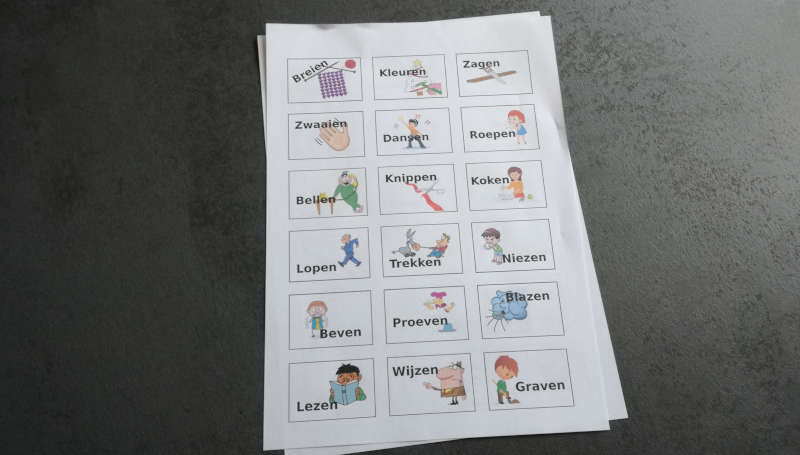 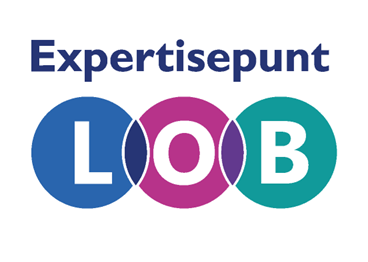 [Speaker Notes: Deze is voor bij de opdracht verhaal afmaken]
Uitleg opdracht verhaal schrijven
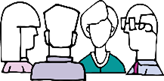 Stap 1 Lees de drie verhalen van Roxy, Ilias en Louis op het werkblad.

Stap 2 Kies één verhaal dat je gaat afmaken.

Stap 3 Geef jouw verhaal dan aan een klasgenoot. Jij leest het verhaal van de klasgenoot door.

Stap 4 Bespreek met elkaar de verhalen. Denk je dat het echt zo zou kunnen lopen? 

Stap 5 Bedenk samen nog meer vervolgen voor de verhalen.
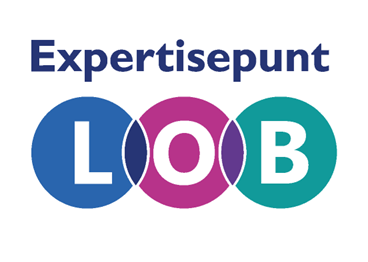 [Speaker Notes: Verwerkingsopdracht 1 – verhaal afmaken]
Groepsgesprek
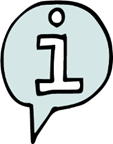 Probeer in het voorbeeld van Louis te bedenken waarom vader wil dat hij dokter wordt. 
Welke vraag zou je willen stellen aan de vader van Louis?
Stel dat je toch doet wat je vader wil. Hoe is dat voor jou?
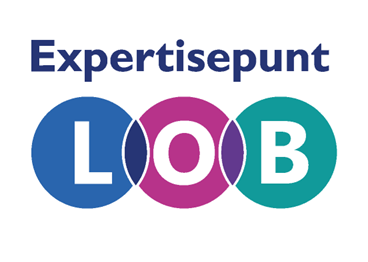 [Speaker Notes: Je kunt ook 1 of 2 vragen die op de sheet staan kiezen. 

Mogelijke andere vraag: Herken je (een van) de korte verhalen in je eigen leven?]
Groepsgesprek
Herken je één van de verhalen in je eigen leven?
Uitleg opdracht strip tekenen
Bedenk een situatie waarin een jongere te maken heeft met een verwachting van iemand anders voor zijn / haar profielkeuze. 
Bedenk een superheld met een oplossing voor het omgaan met deze verwachting. 
Schrijf de belangrijkste gebeurtenissen op. 
Teken een strip over deze situatie.
[Speaker Notes: Verwerkingsopdracht 2- teken een stripverhaal]
Elkaars strip lezen
Wat vind je van de strip van je klasgenoot?
Is de situatie herkenbaar?
Waar zou een superheld jou bij kunnen helpen?
Nabespreken
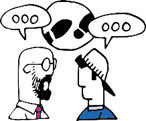 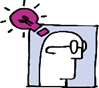 Veel leerlingen kiezen wat ze zelf willen. Niet wat vrienden of ouders willen. 

Wat kun je doen als je naar je ouders wil luisteren maar ook je eigen keuze wil maken?
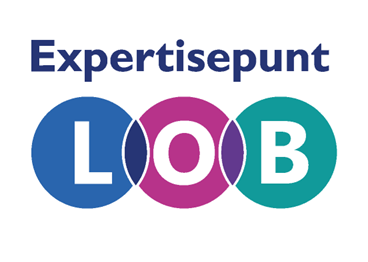 [Speaker Notes: De bedoeling hierbij is om ze te laten bedenken wat ze kunnen doen als ouders hun verwachtingen op willen leggen]